Reflectometría de rayos-X (XRR)
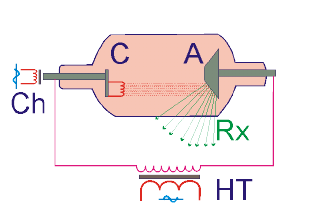 Producción de rayos X en laboratorio
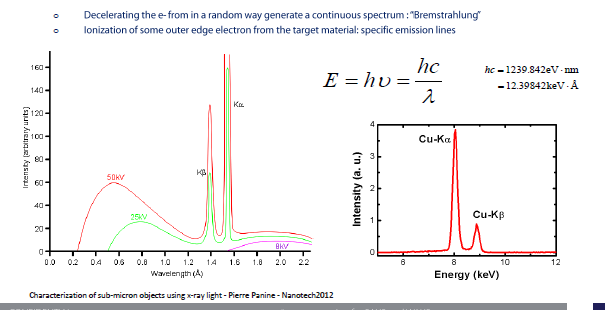 Colimación paralela
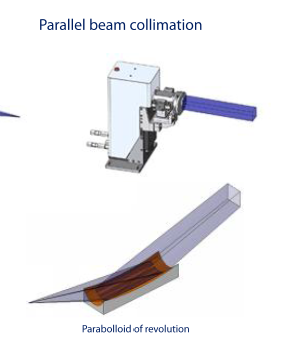 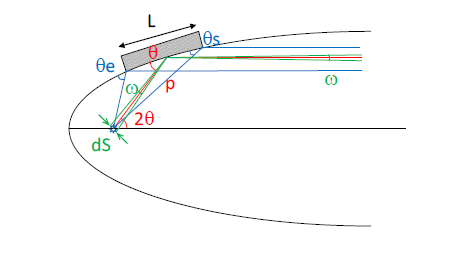 Sistemas de detección
Detector de pixeles híbridos
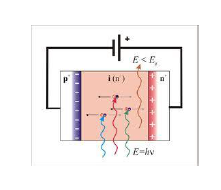 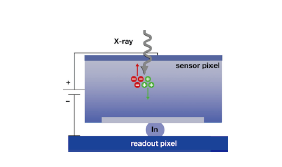 Detector tipo “pin”
Reflectividad de rayos-X (XRR)
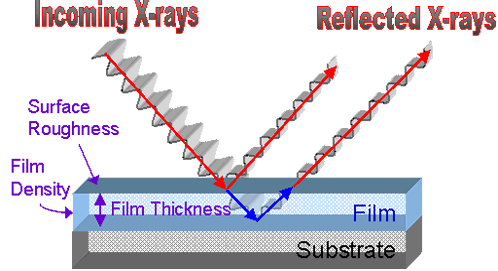   0.15 nm
t   2-200 nm
  0-5 nm
i
r
t=0
ki, i, E0i
kr, r, E0r
kt, t, E0t
Ecuación de Fresnel para la reflectividad
Si  q >> qc (q > 3qc !!!)
Importancia de la rugosidad en XRR
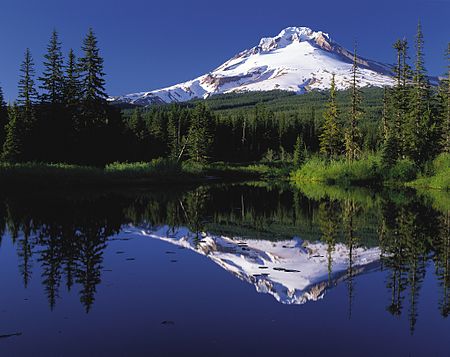 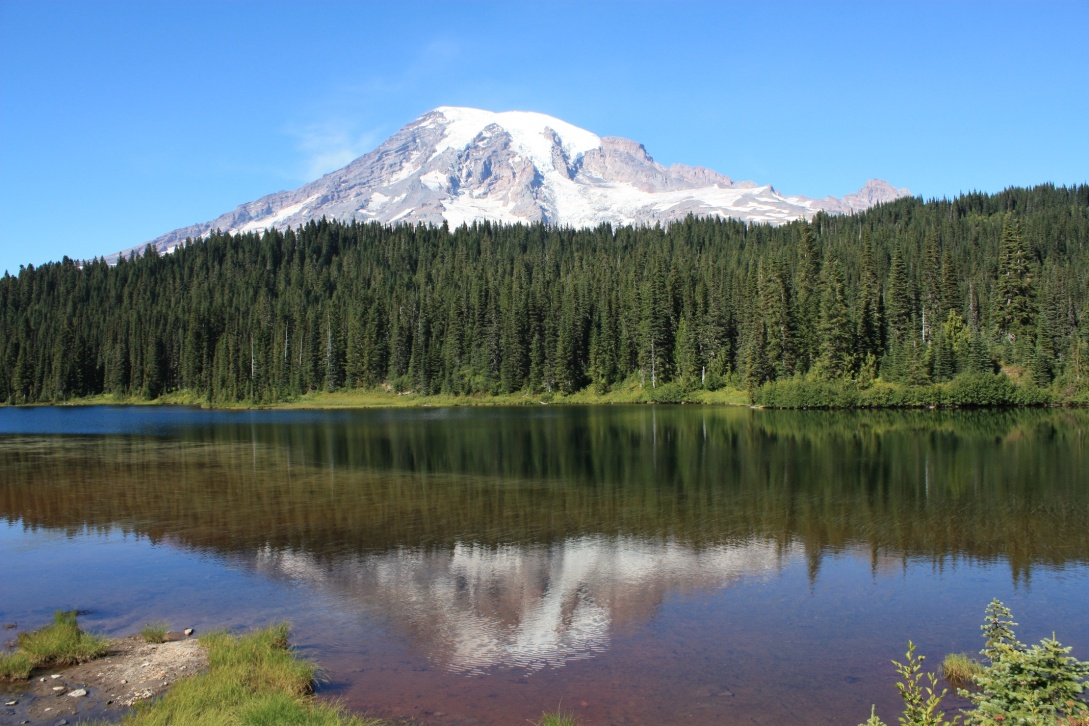 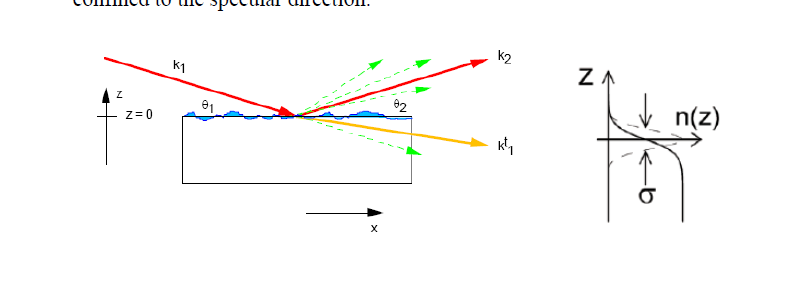 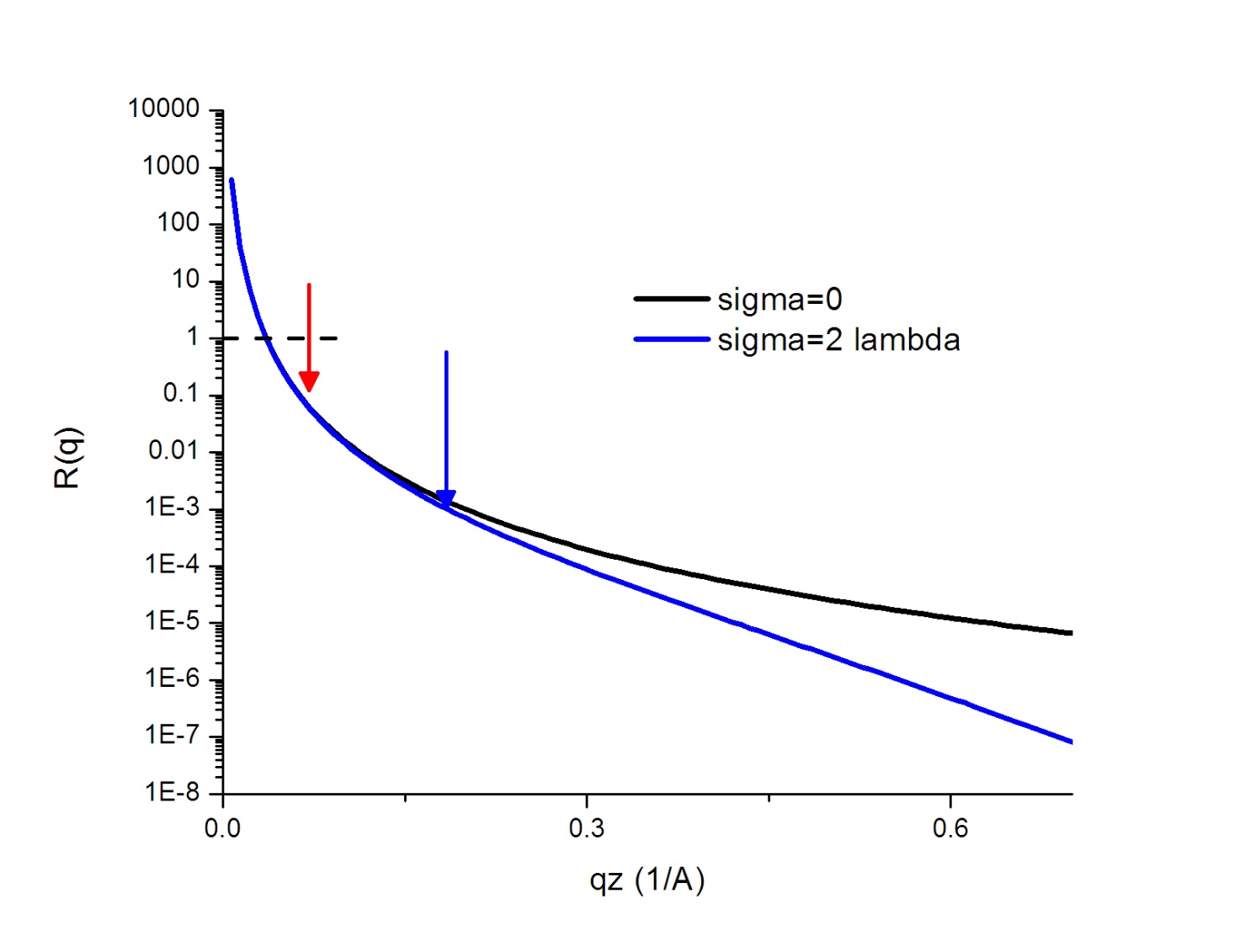 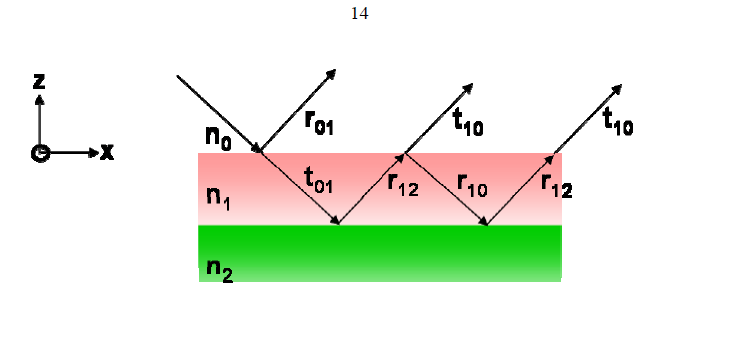 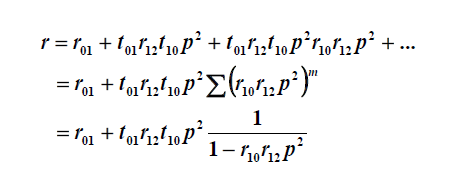 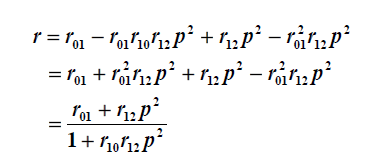 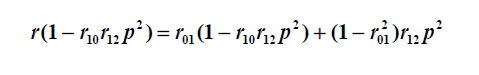 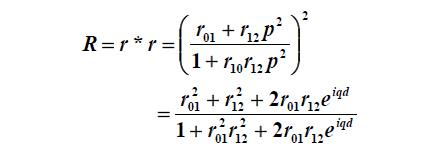 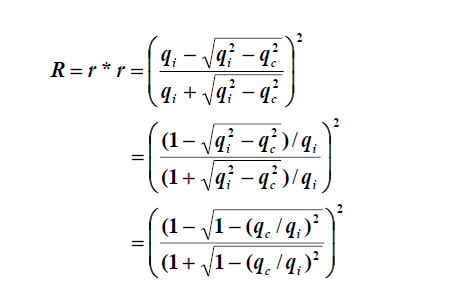 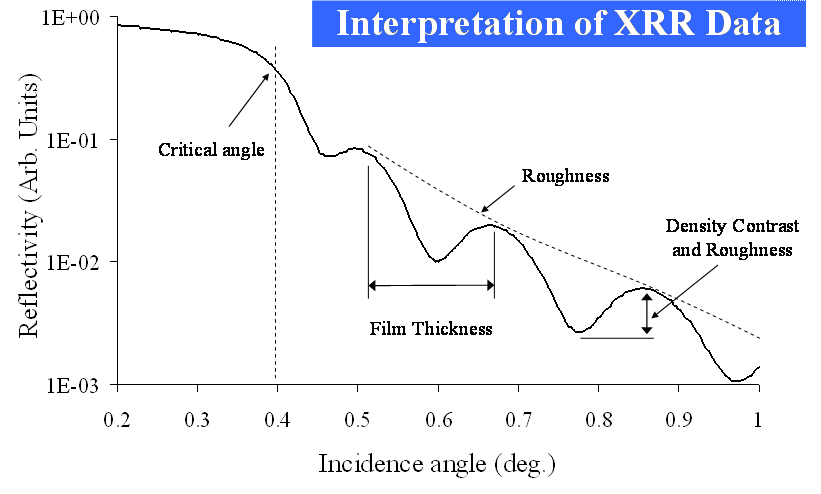 Análisis elemental de la curva XRR

Determinar el o los valores de c
Método de las tangentes
Método de las derivadas
Si no se observa…espere…
2) En caso de observar oscilaciones de Kiessig (Kiessig fringes)
Determinar las posiciones de los máximos y los mínimos (en dos series separadas) y las intensidades correspondientes)
A partir de la serie de máximos se puede utilizar la expresión




Usando la serie de mínimos puede usar



Estas expresiones devuelven el espesor y el ángulo crítico
De las intensidades puede obtener la rugosidad , “fiteando” una curva
El experimento real…. Fuentes de errores sistemáticos, incertezas y métodos de calibración
El XEUSS 1.0
d
q
D
L